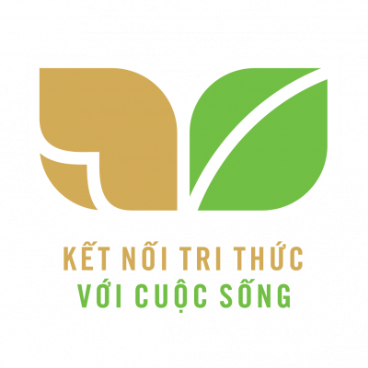 TIẾNG VIỆT 1
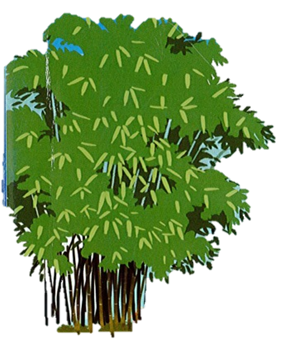 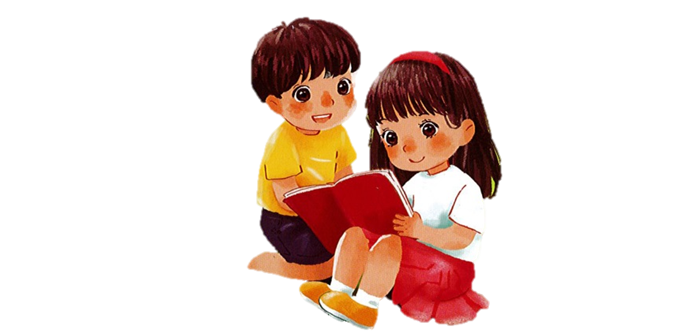 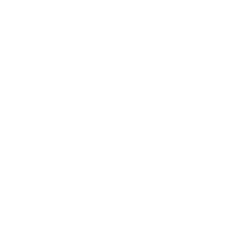 Bài
op  ôp  ơp
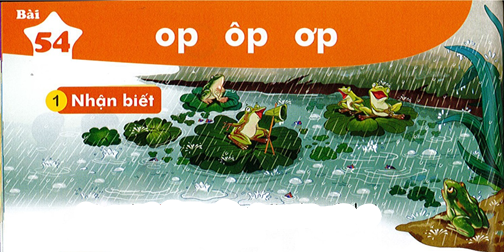 54
Nhận biết
2
ôp
ôp
Mưa rào lộp độp, ếch nhái 
tụ họp thi hát, cá cờ há miếng đớp mưa.
op
ơp
Đọc
3
op
ôp
ơp
h
op
hop
.
So sánh
o
op
p
ô
ôp
p
ơ
ơp
p
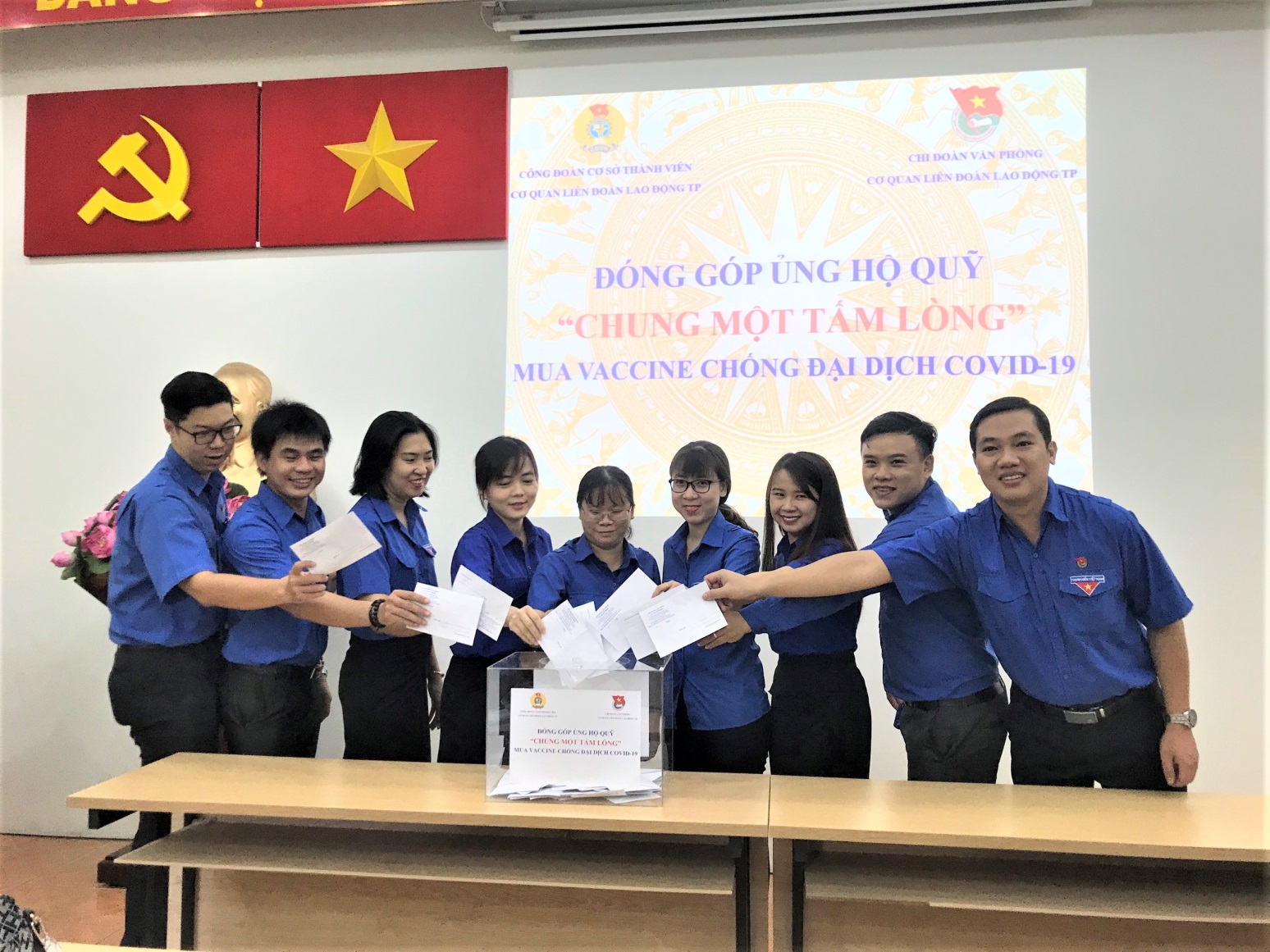 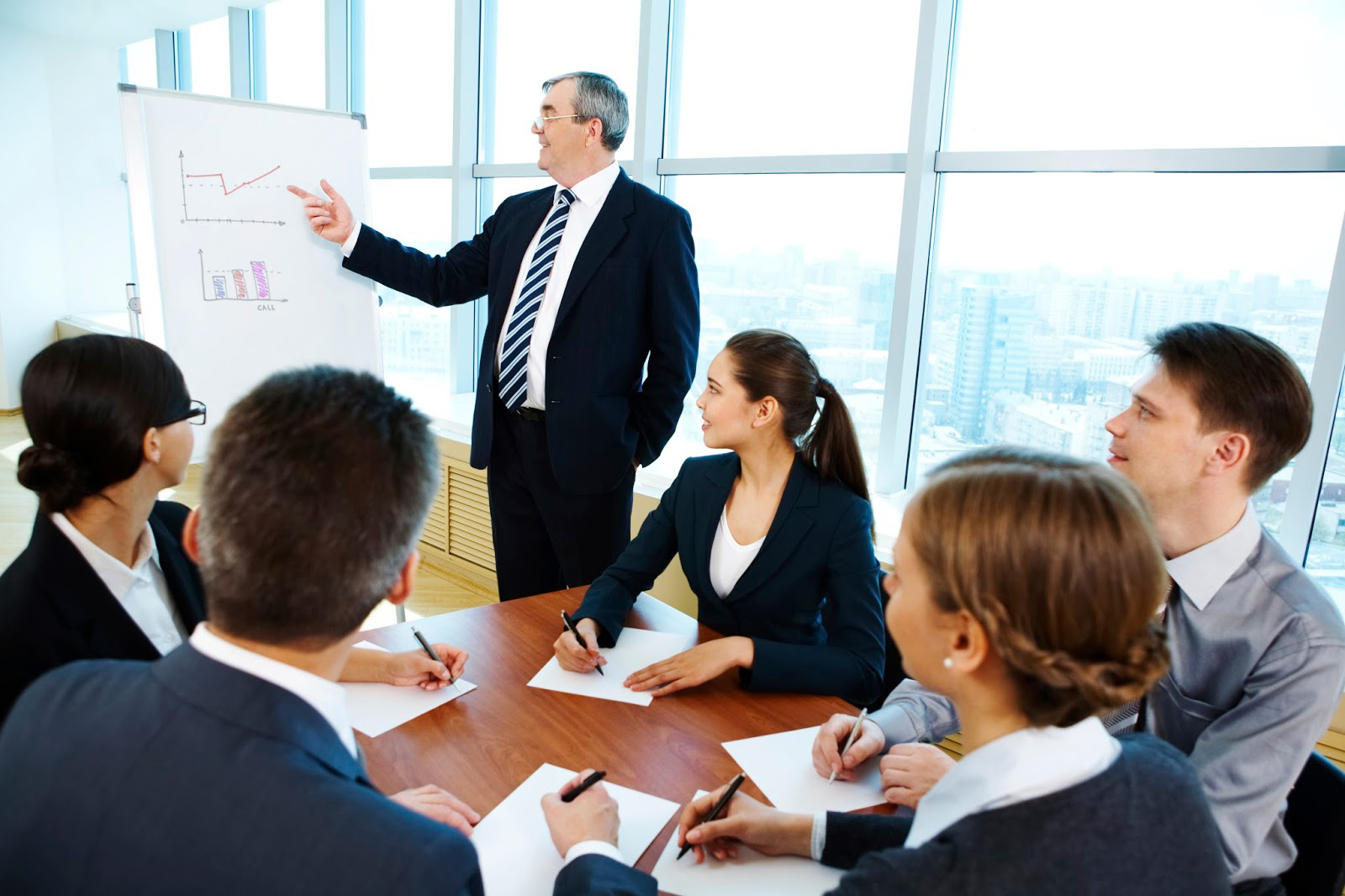 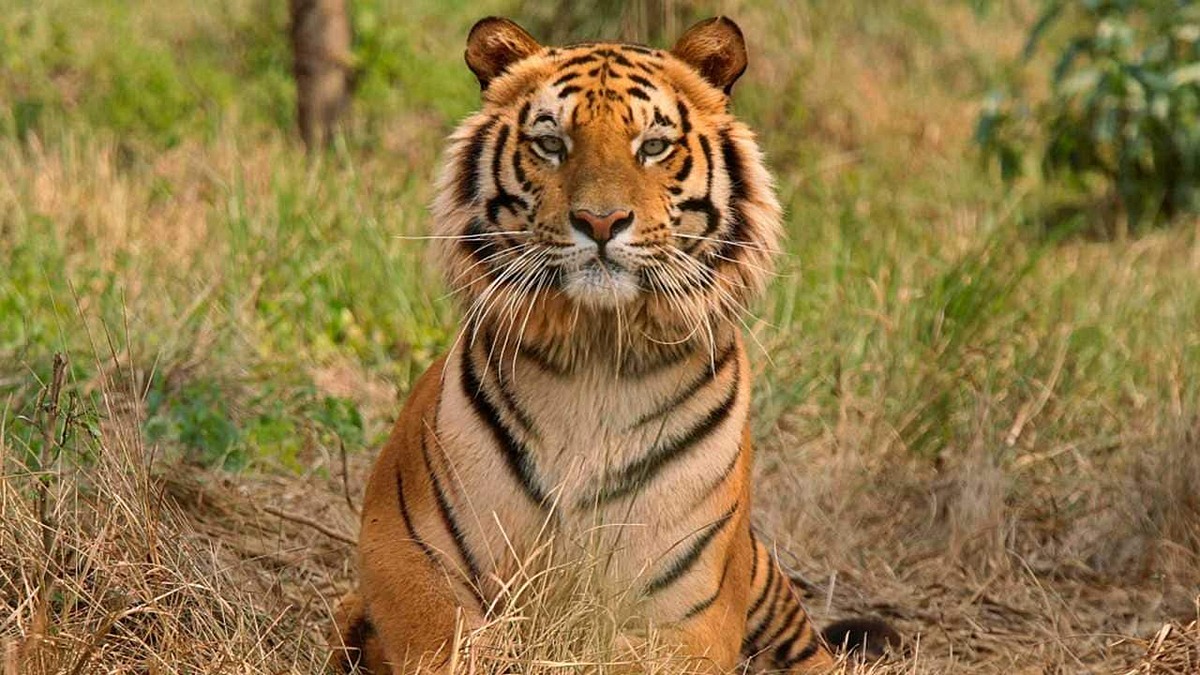 op
op
op
cọp
họp
góp
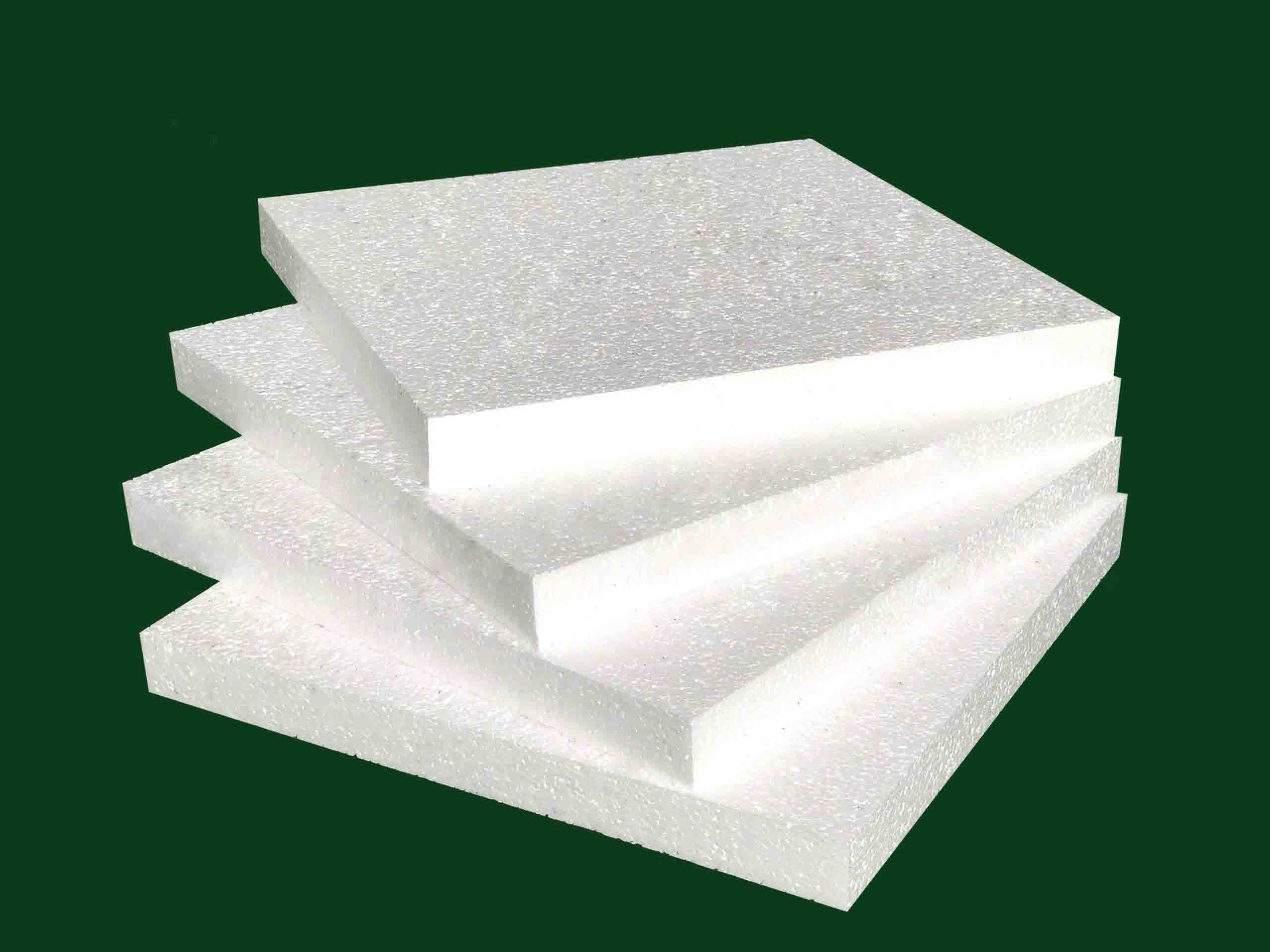 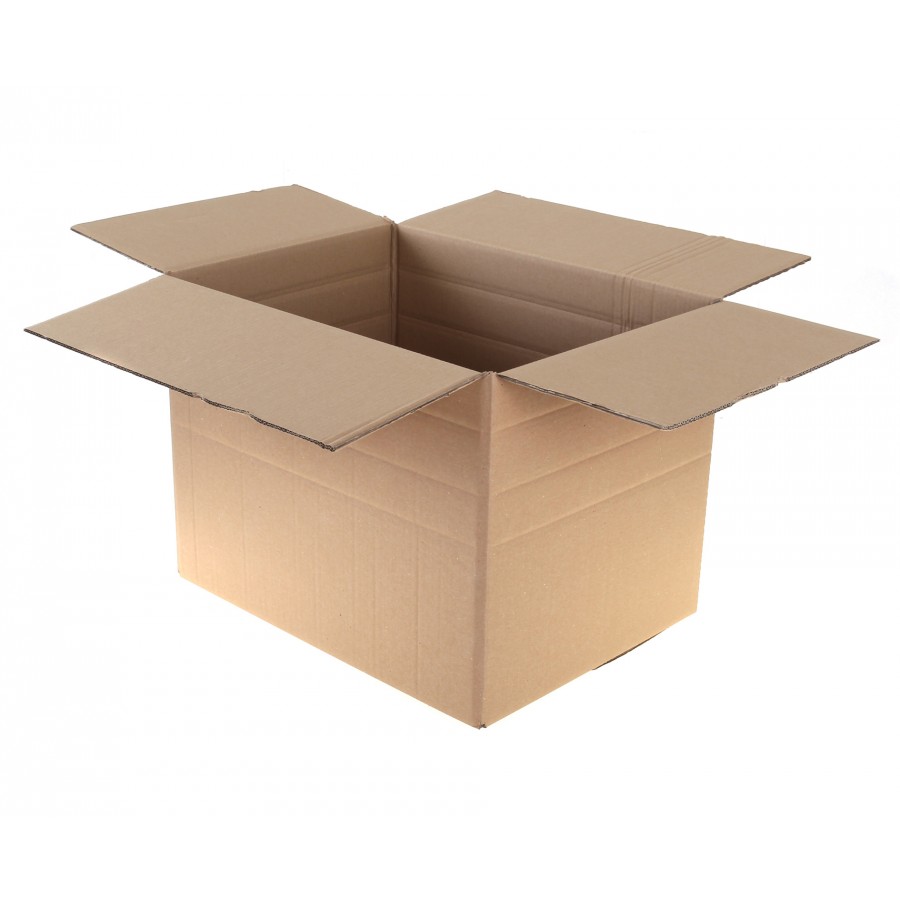 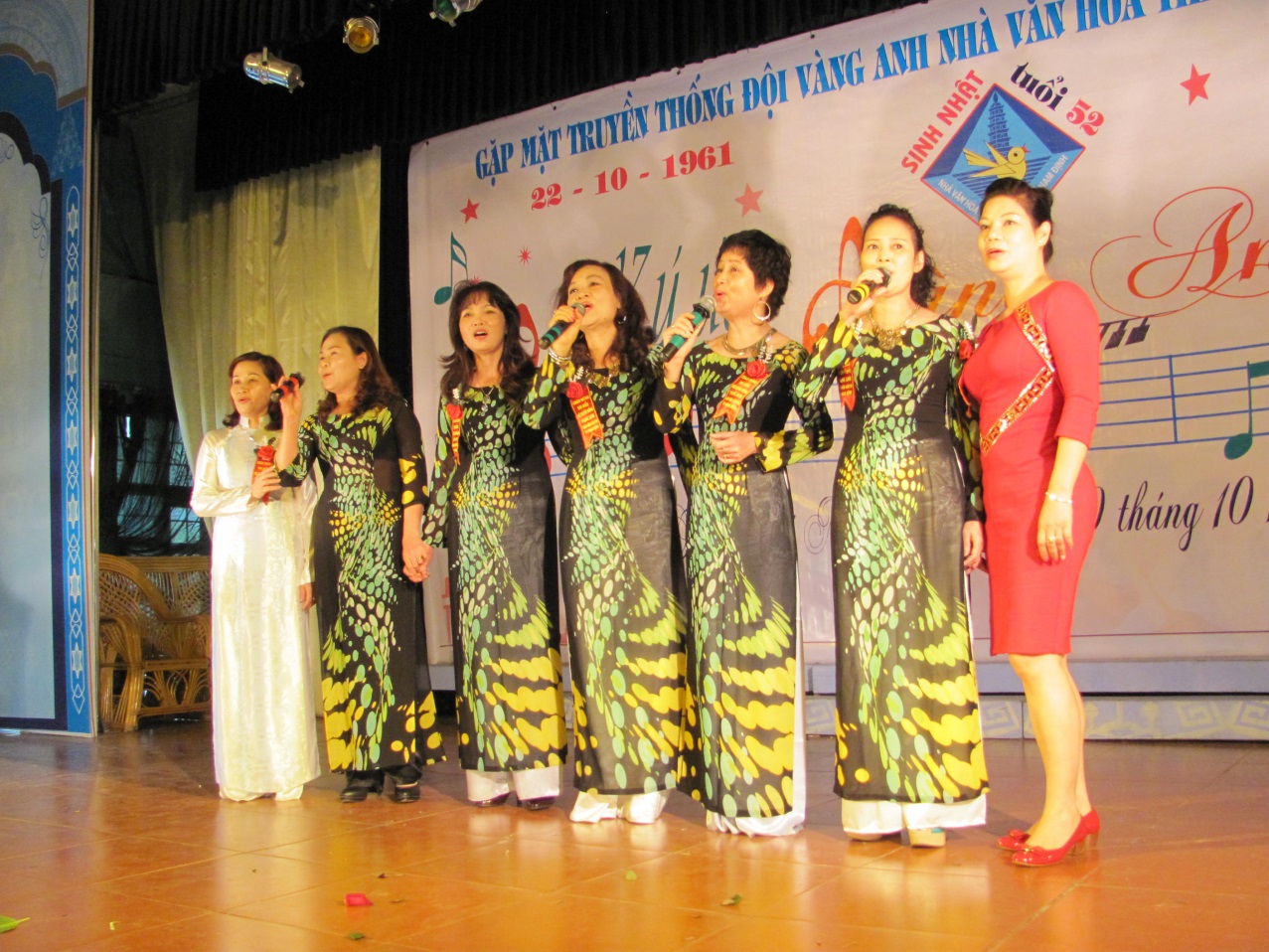 ôp
ôp
ôp
hộp
xốp
tốp
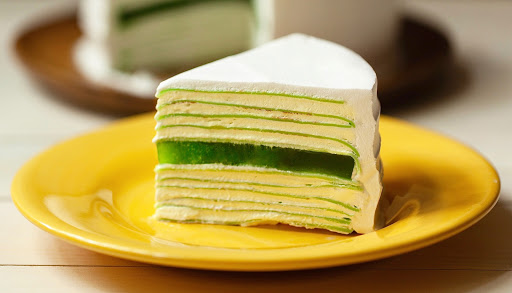 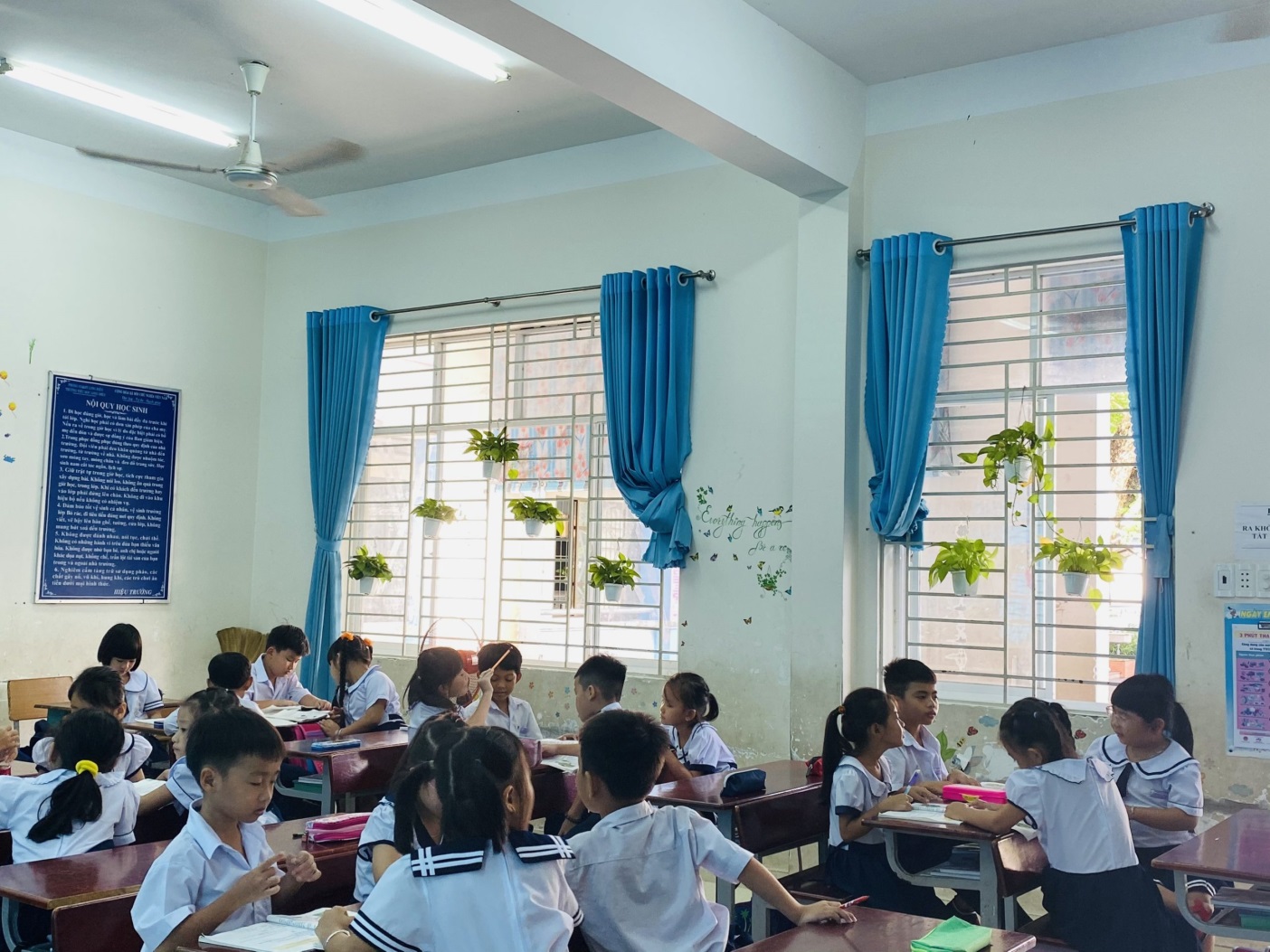 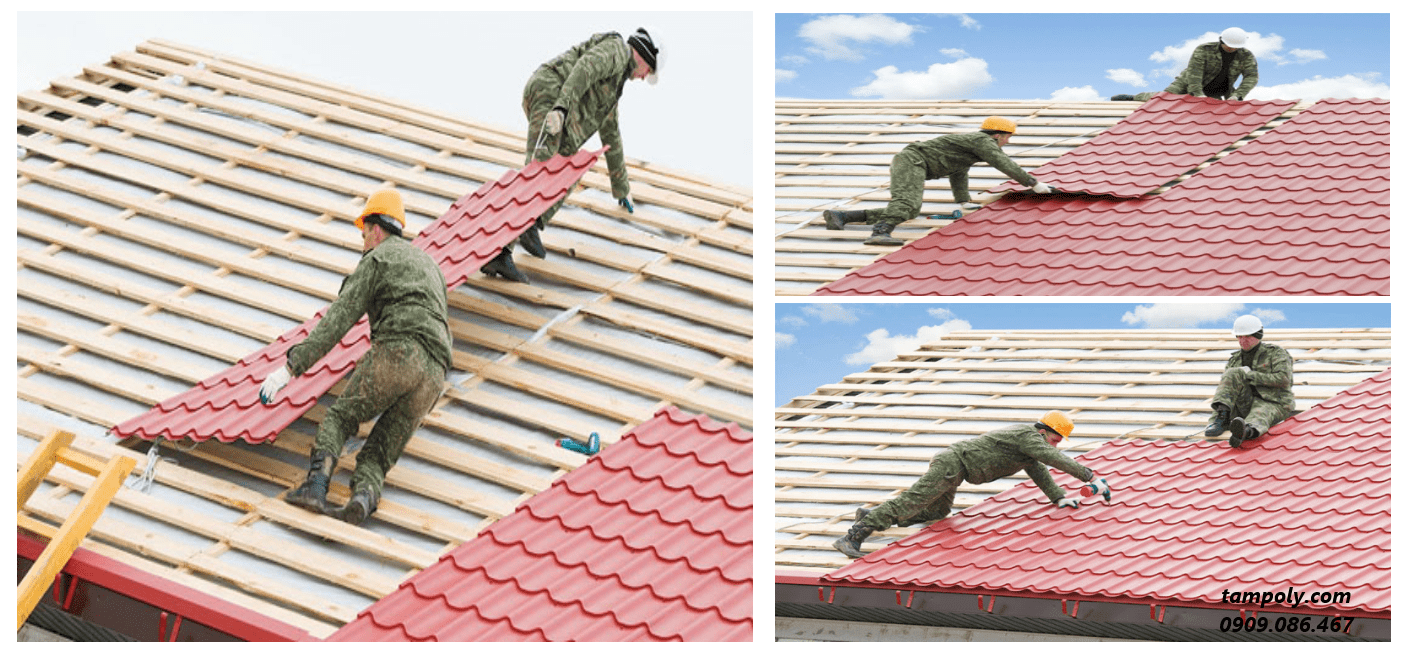 ơp
ơp
ơp
hợp
lớp
lợp
op
op
op
cọp
họp
góp
ôp
ôp
ôp
hộp
xốp
tốp
ơp
ơp
ơp
hợp
lớp
lợp
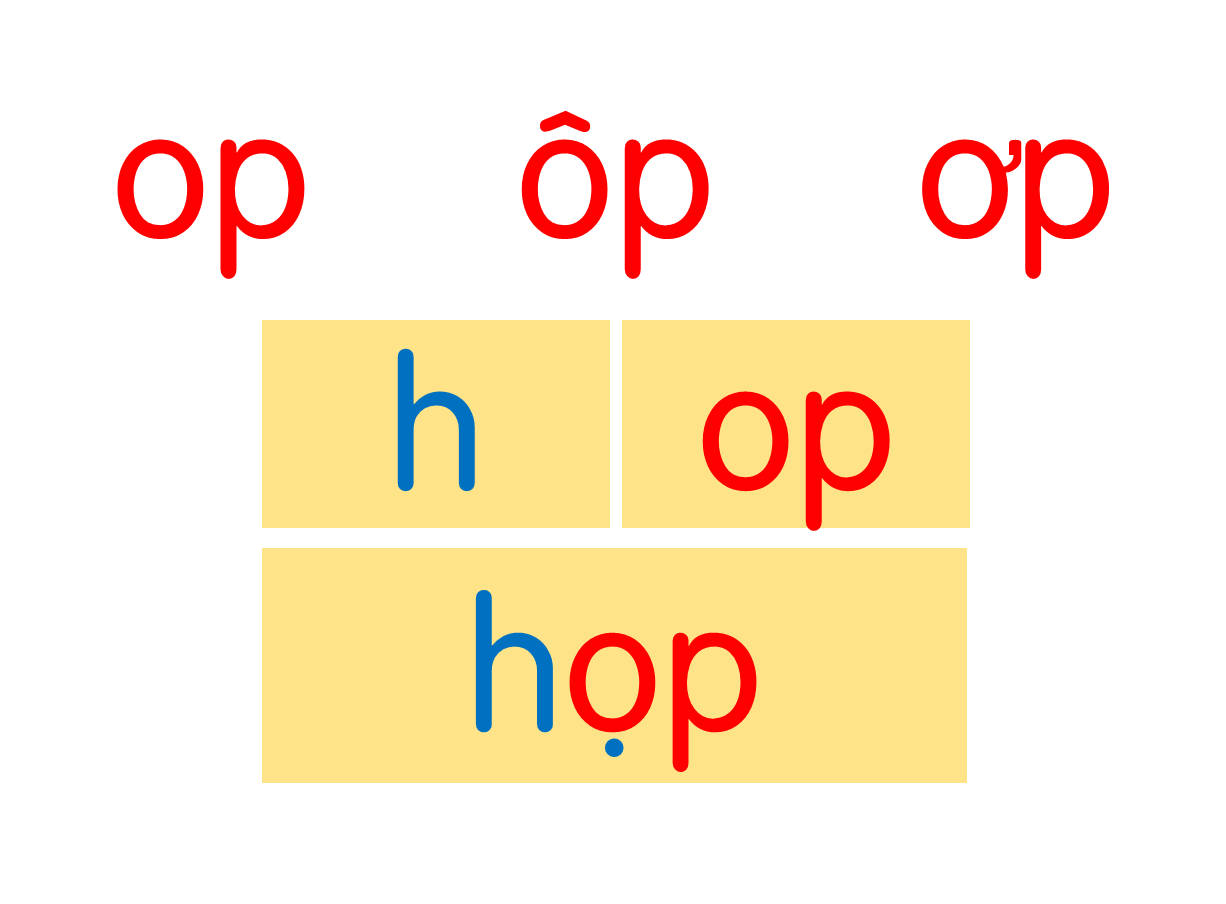 cọp
họp
góp
hộp
xốp
tốp
hợp
lớp
lợp
[Speaker Notes: Ôn lại]
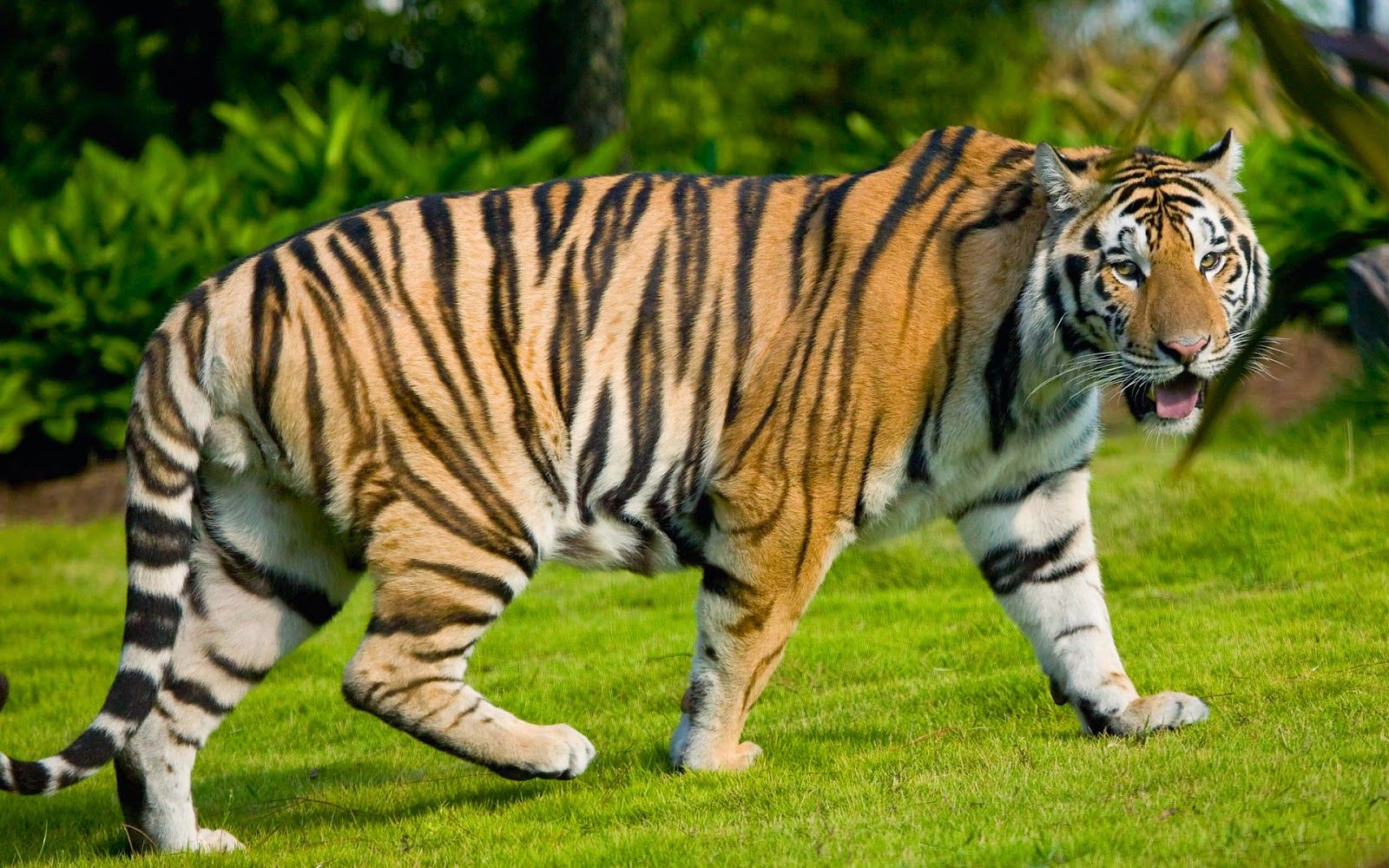 op
con cọp
[Speaker Notes: Hay còn gọi là CHIM ĐA ĐA]
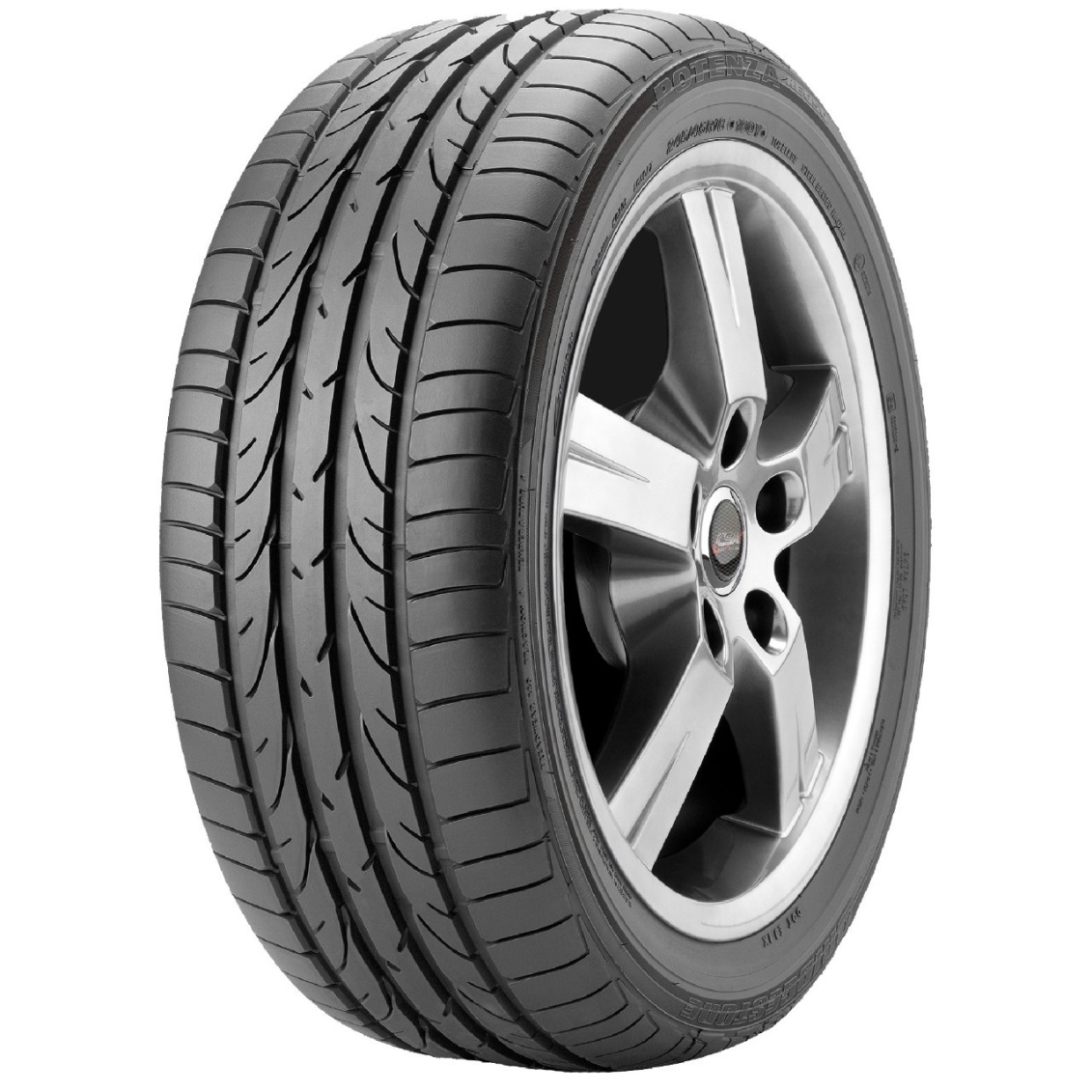 ôp
lốp xe
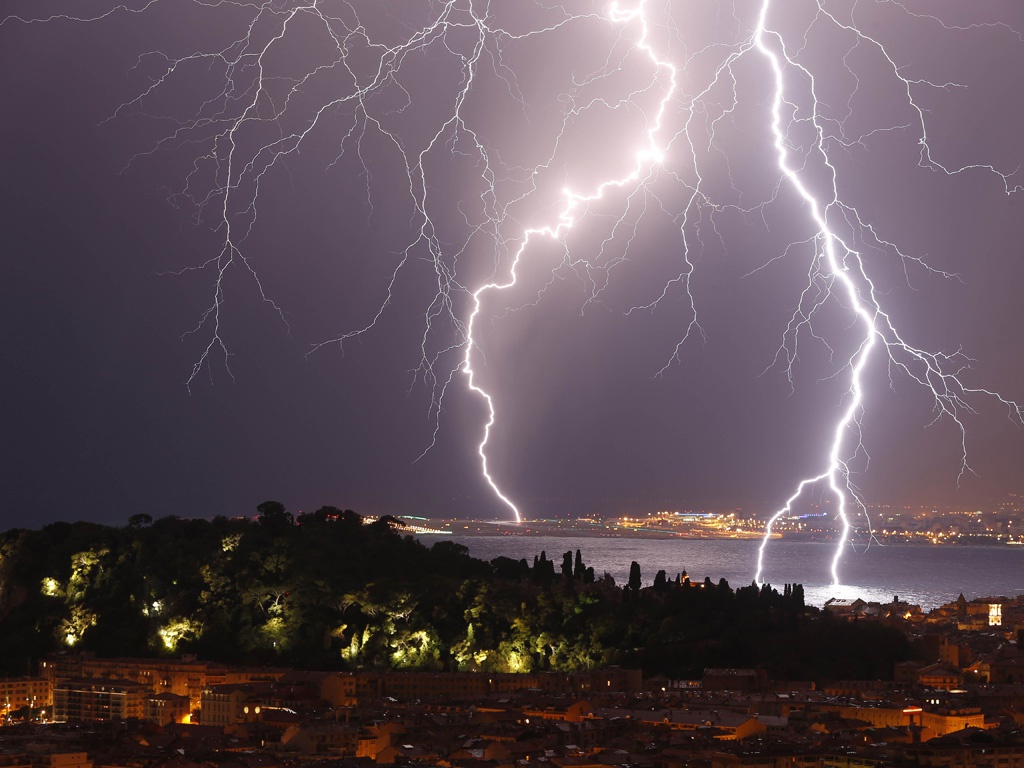 ơp
tia chớp
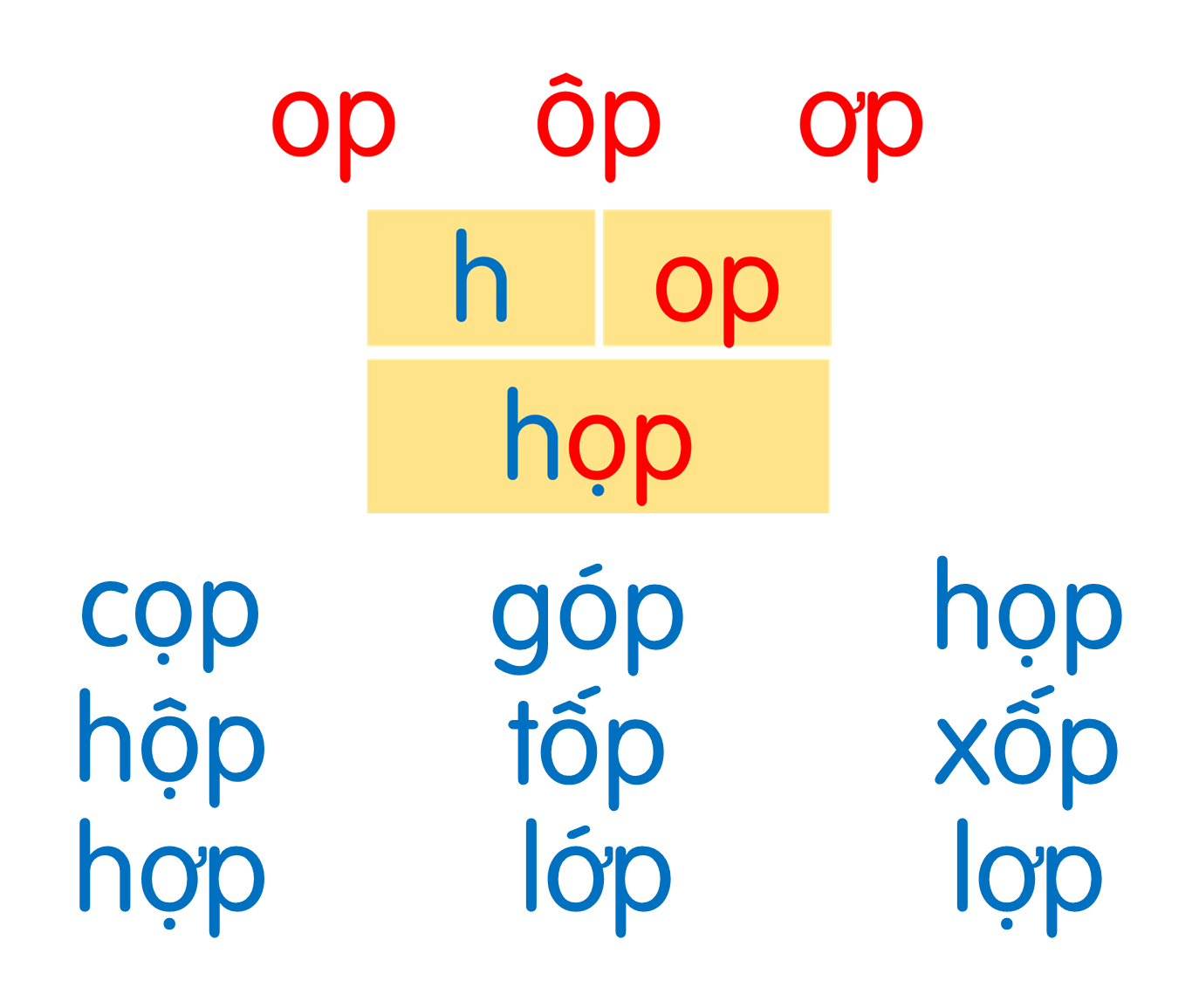 con cọp
lốp xe
tia chớp
[Speaker Notes: Ôn lại]
Hướng dẫn viết bảng
4
Φ
Ļ
Υ
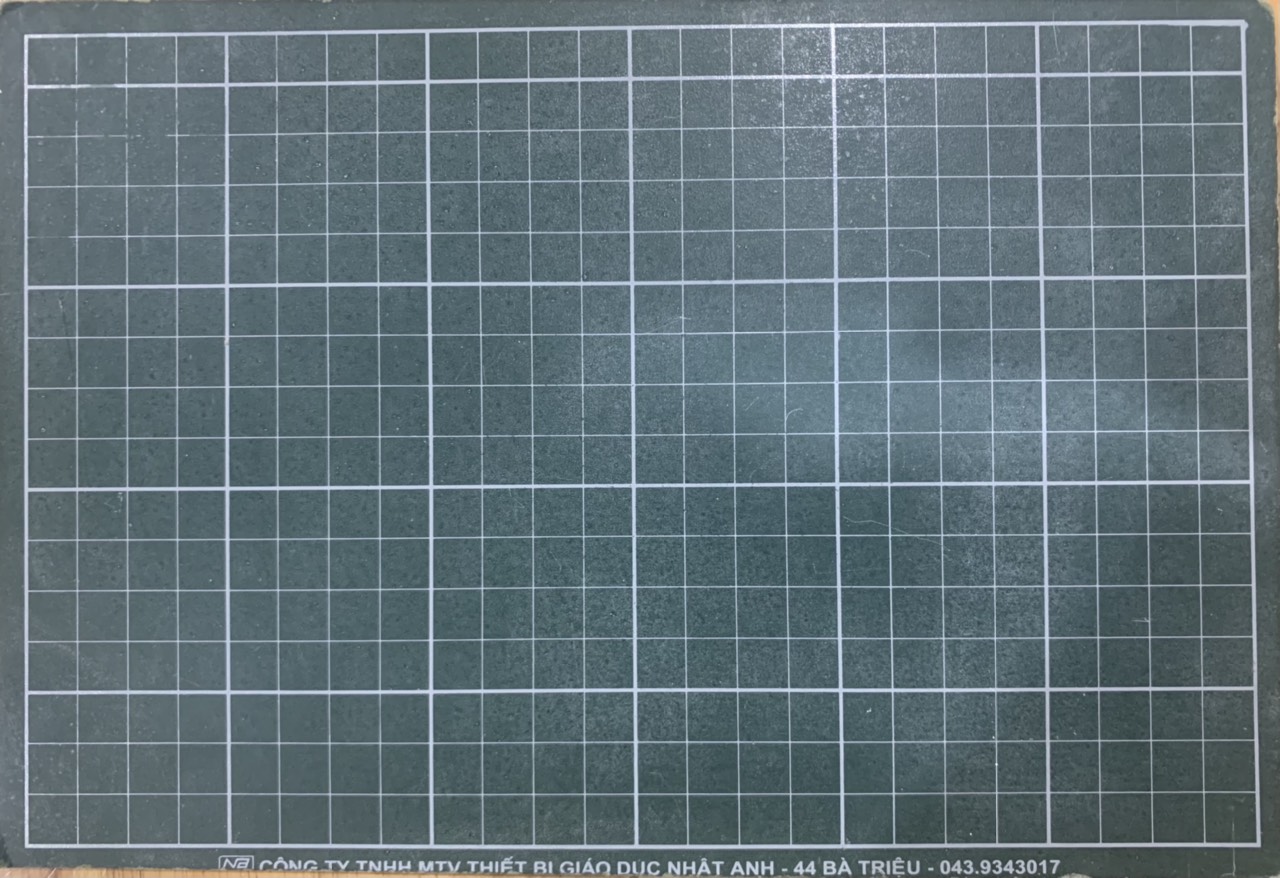 Υ
Ļ
Φ
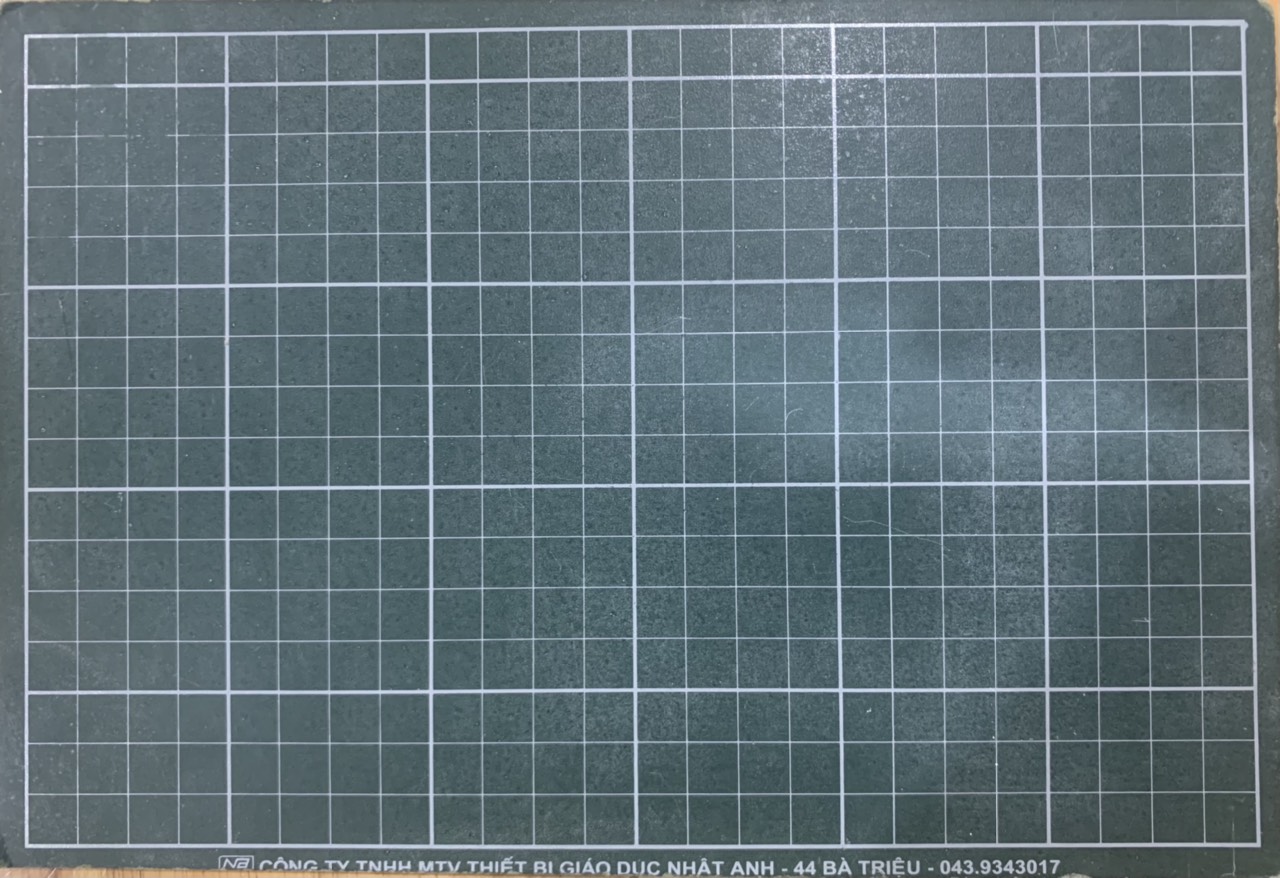 lļ
Κ;
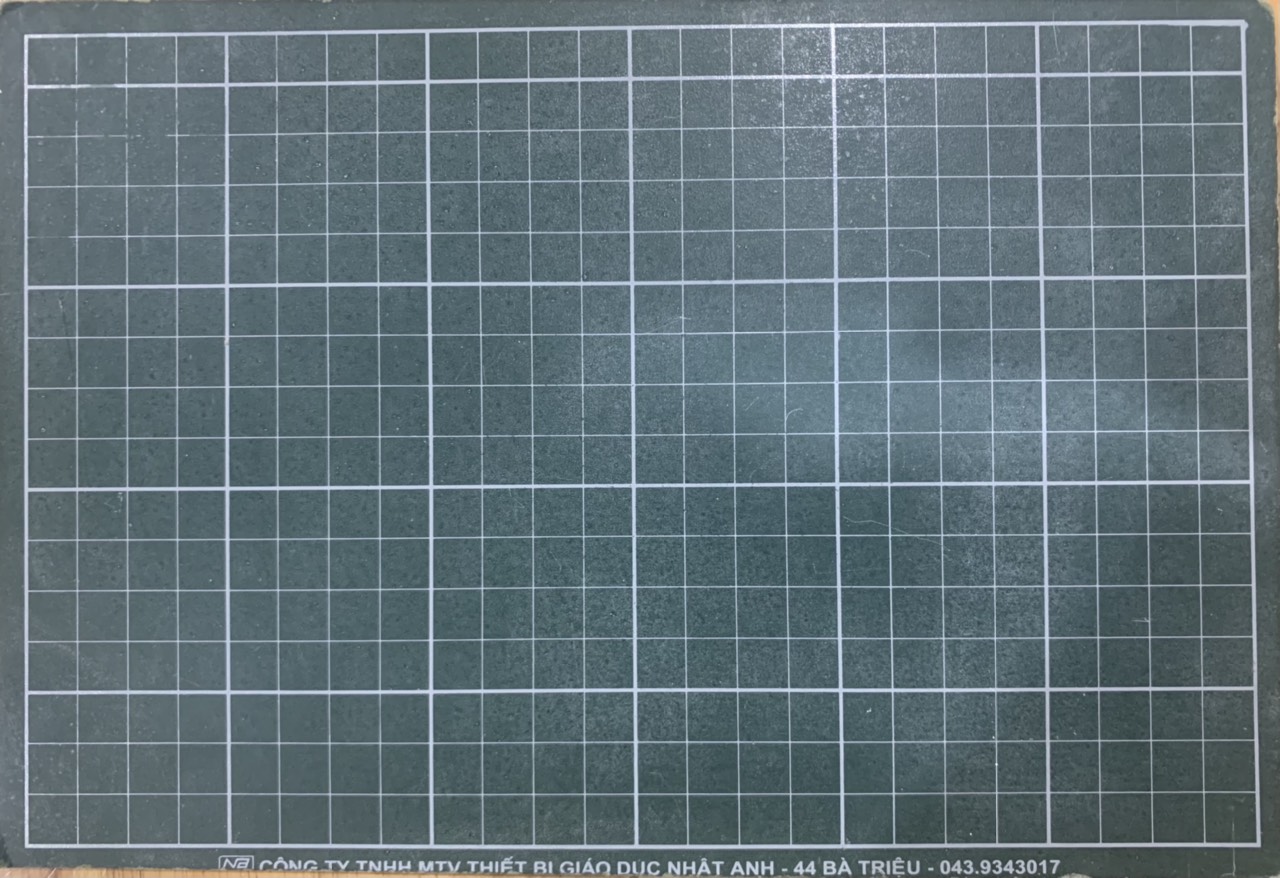 chġ
ǇŁa
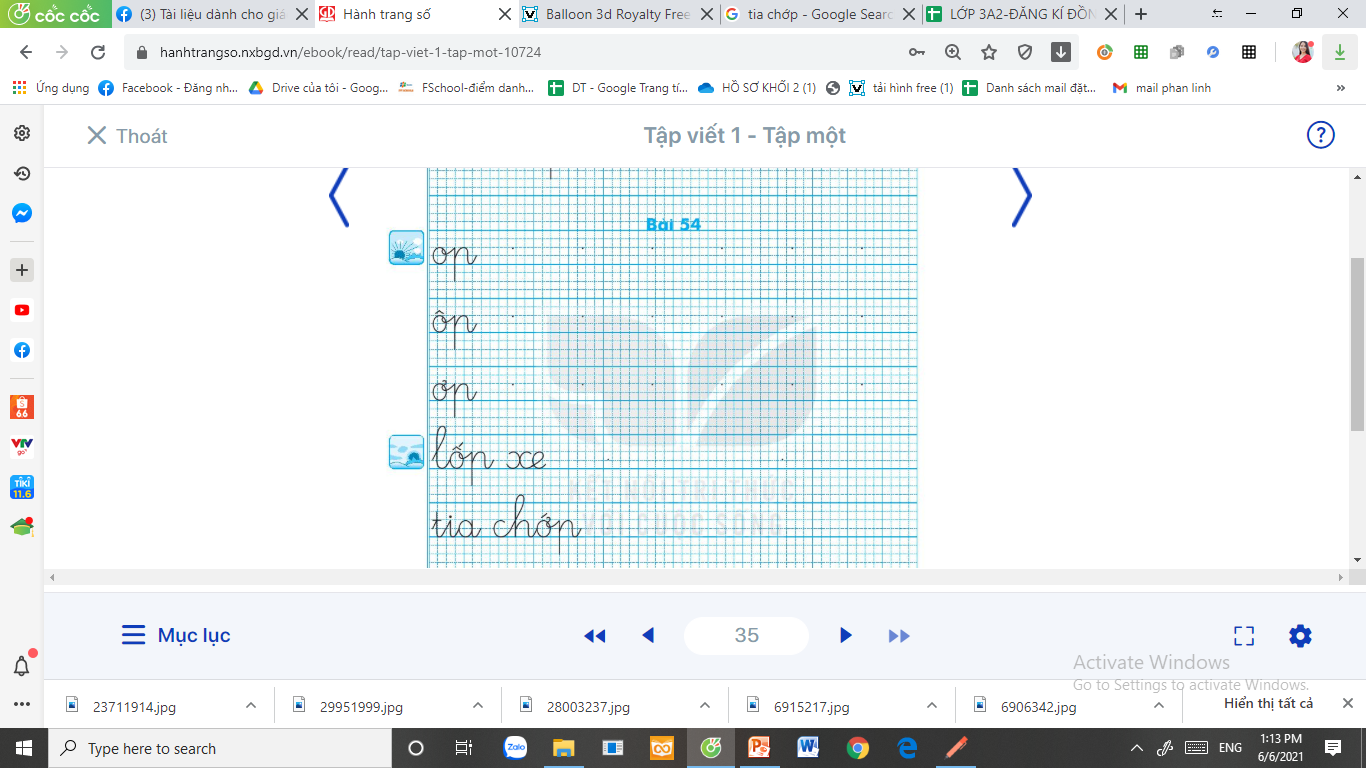 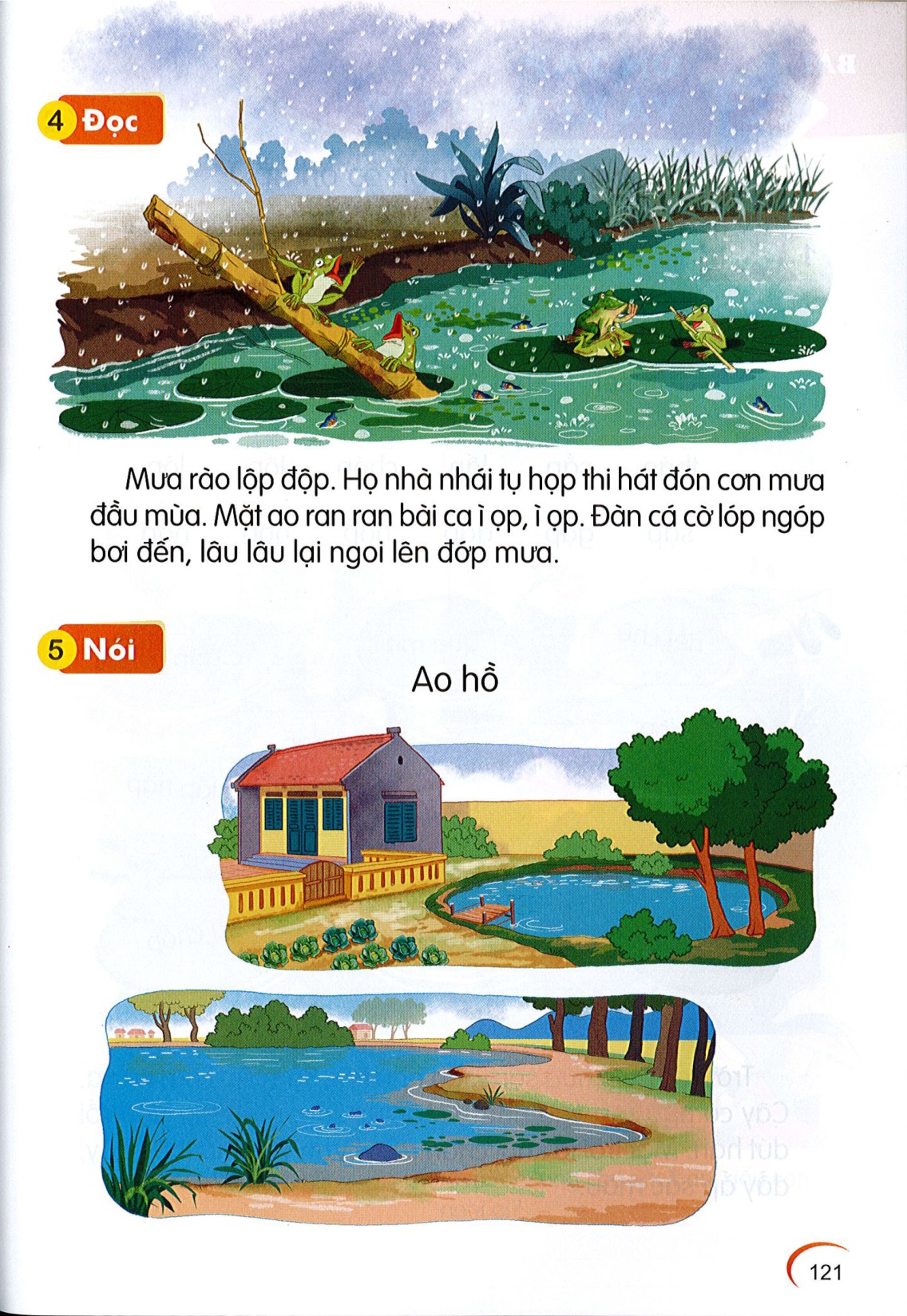 Đọc
6
Mưa rào lộp độp. Họ nhà nhái tụ họp thi hát đón cơn mưa đầu mùa. Mặt ao ran ran bài ca ì ọp, ì ọp. Đàn cá cờ lóp ngóp bơi đến, lâu lâu lại ngoi lên đớp mưa.
họp
lộp độp
ì ọp
lóp ngóp
đớp
[Speaker Notes: Luyện luôn từ khó đọc nhé!]
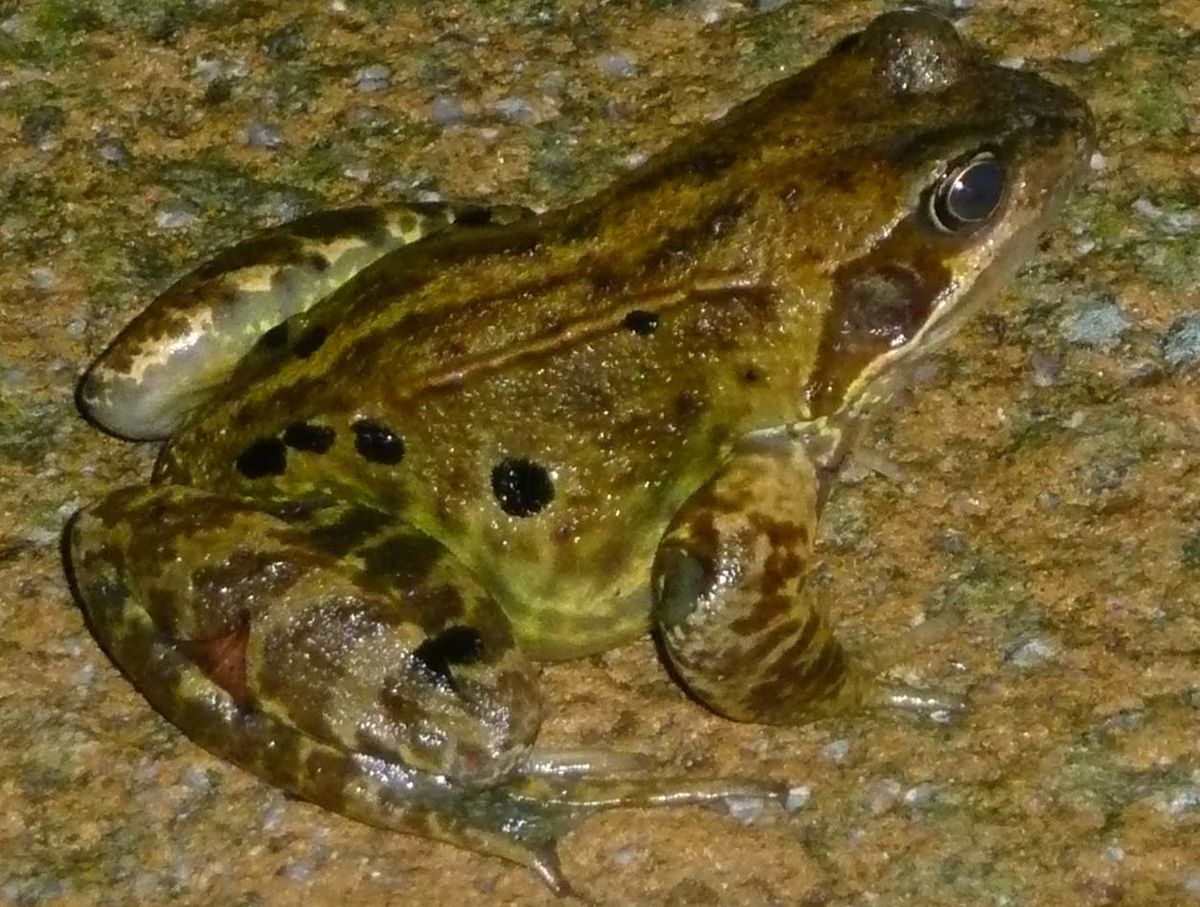 nhái
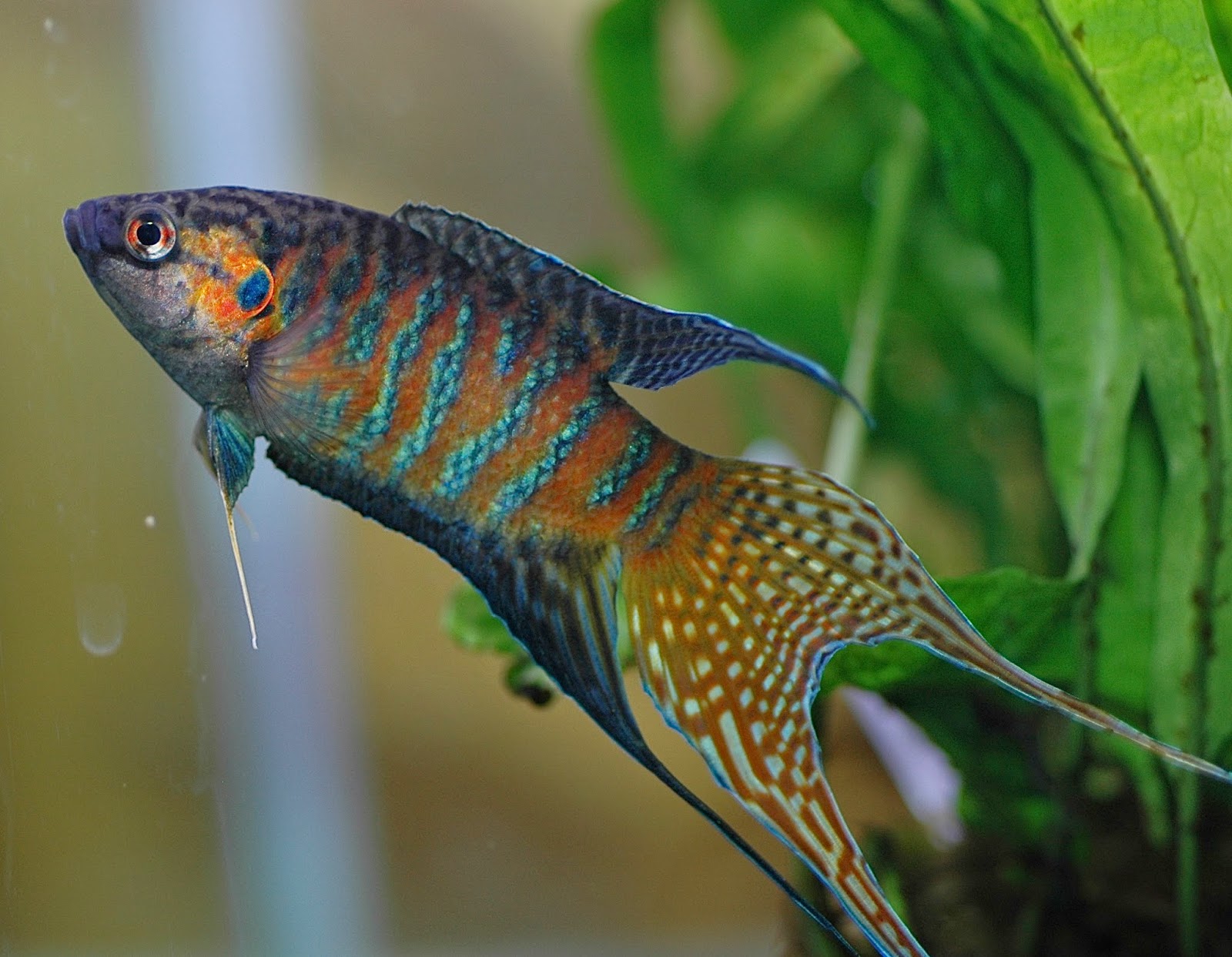 cá cờ
2
1
3
Mưa rào lộp độp. Họ nhà nhái tụ họp thi hát đón cơn mưa đầu mùa. Mặt ao ran ran bài ca ì ọp, ì ọp. Đàn cá cờ lóp ngóp bơi đến, lâu lâu lại ngoi lên đớp mưa.
4
Mưa rào lộp độp. Họ nhà nhái tụ họp thi hát đón cơn mưa đầu mùa. Mặt ao ran ran bài ca ì ọp, ì ọp. Đàn cá cờ lóp ngóp bơi đến, lâu lâu lại ngoi lên đớp mưa.
Đàn cá cờ làm gì?
Trong cơn mưa, họ hàng nhà nhái làm gì?
Mặt ao thế nào?
Ao hồ
Nói
7
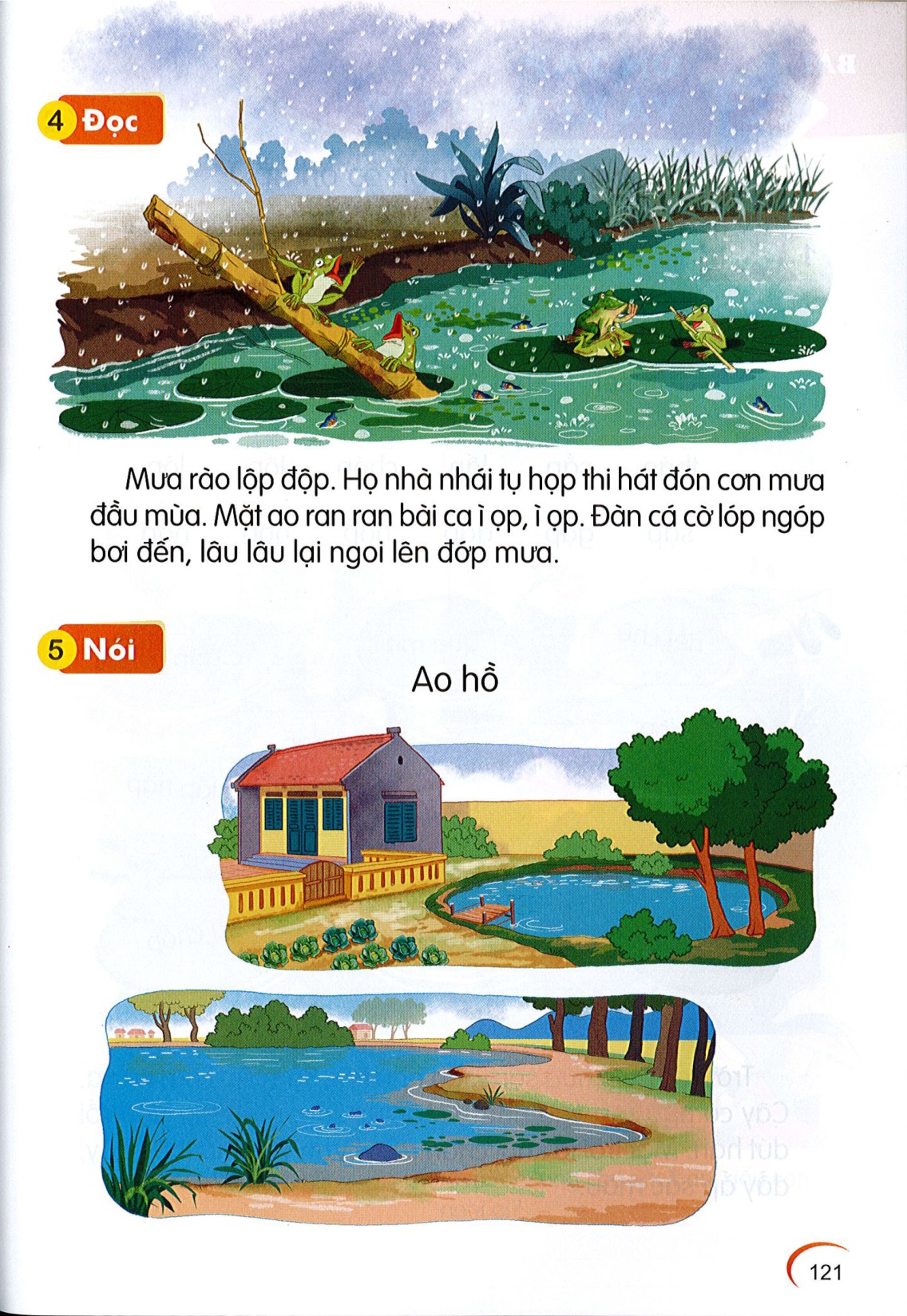 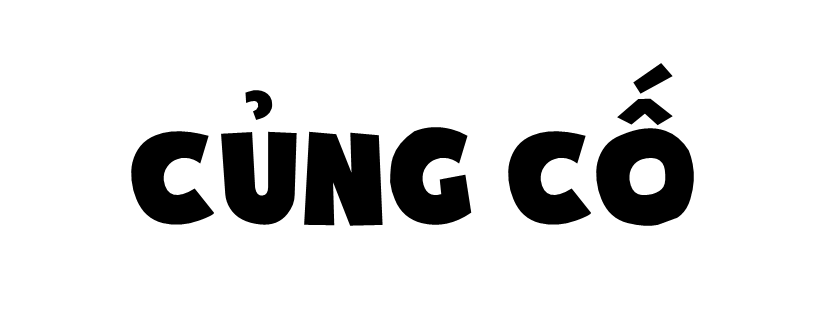 Tìm các tiếng có:
- vần op:
- vần ôp:
- vần ơp:
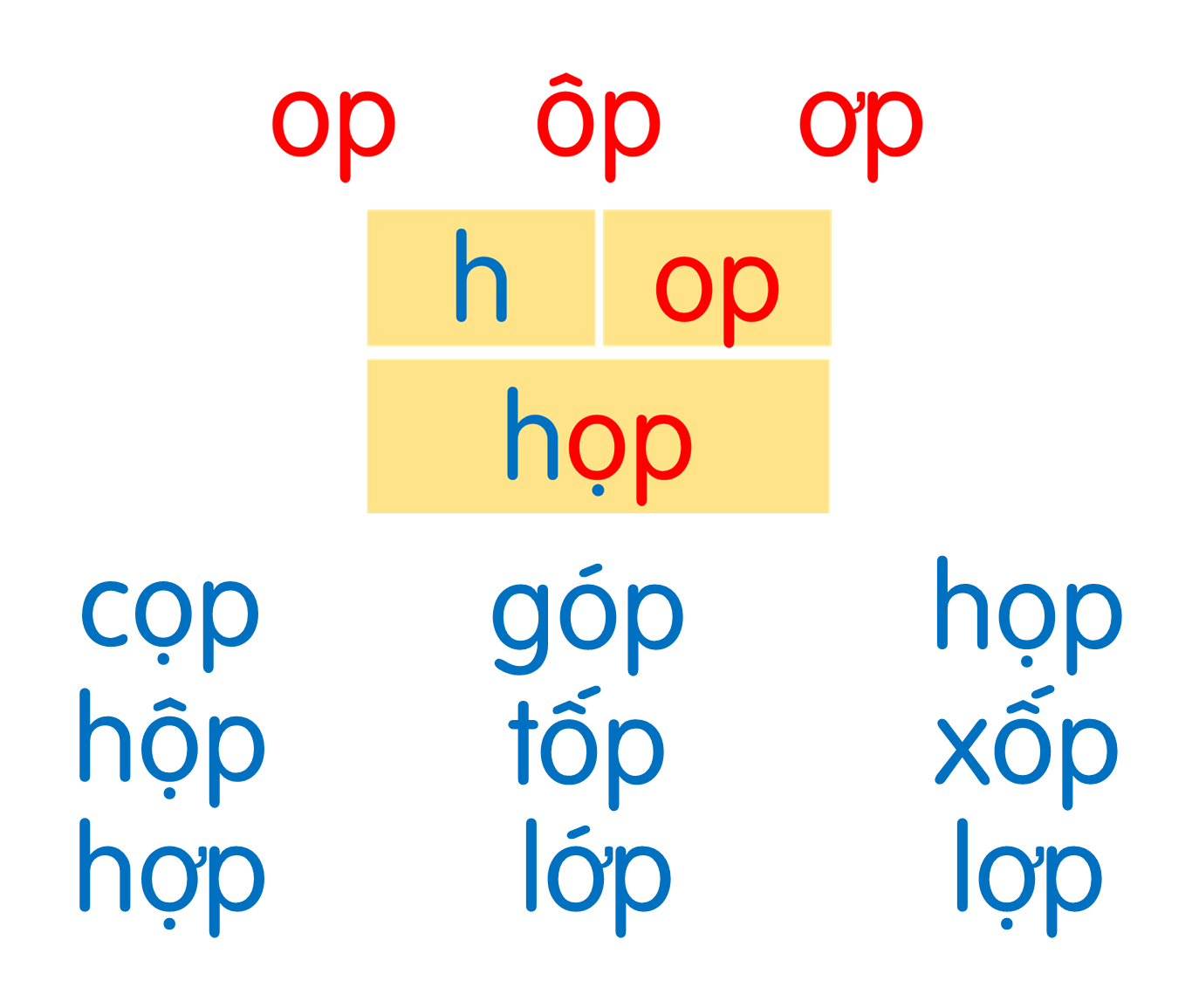 con cọp
lốp xe
tia chớp
Mưa rào lộp độp. Họ nhà nhái tụ họp thi hát đón cơn mưa đầu mùa. Mặt ao ran ran bài ca ì ọp, ì ọp. Đàn cá cờ lóp ngóp bơi đến, lâu lâu lại ngoi lên đớp mưa.
Dặn dò